Malware Dynamic AnalysisPart 2
Veronica Kovah
vkovah.ost at gmail
http://opensecuritytraining.info/MalwareDynamicAnalysis.html
See notes for citation
1
All materials is licensed under a Creative Commons “Share Alike” license
http://creativecommons.org/licenses/by-sa/3.0/
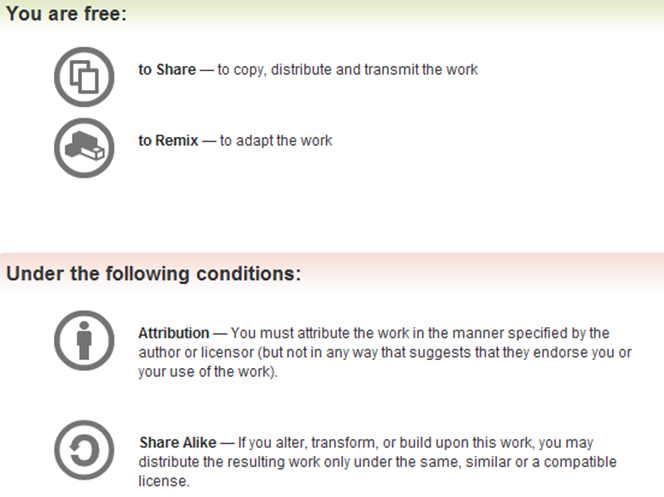 See notes for citation
2
Where are we at?
Part 1: Introduction
Observing an isolated malware analysis lab setup
Malware terminology
RAT exploration - Poison IVY
Behavioral analysis
Part 2: Persistence techniques
Using registry keys
Using file systems
Using Windows services
See notes for citation
3
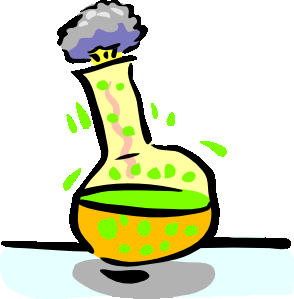 Identifying File Types
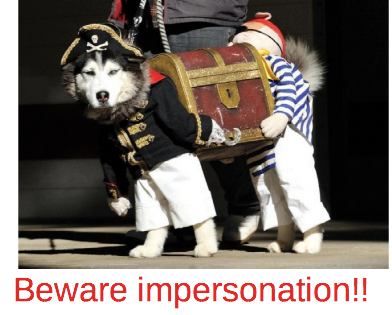 Identify 5 files' formats in ~/MalwareClass/samples/unknown/
By using file and TrID tools on Ubuntu
$ file ~/MalwareClass/samples/unknown/sample04.exe
$ cd ~/MalwareClass/tools/TrID/ 
$ ./trid ~/MalwareClass/samples/unknown/sample04.exe
By using TrIDNet on the victim VM 
File extension
Don't rely on the file extension at all!!
exe, dll, pdf, doc, docx, xls, xlsx, ppt, pptx, jpg, etc. 
This class focuses on malware in PE files (.exe, .dll, .sys, .scr, .ocx, etc.)
See notes for citation
4
[Speaker Notes: [References]
Marco Pontello, TrID, http://mark0.net/soft-trid-e.html

[Image Sources]
Right, http://www.gadgetreview.com/wp-content/uploads/2012/05/Dog-Pirate-Costume-650x472.jpg]
PE File
PE (Portable Executable) is the file format for Windows' executable binaries
You can find imported libraries/functions from the PE headers
3 conventional ways to use libraries
Dynamic link at compile time: .dll files are loaded into the memory space of a process at load time, and the main executable just calls the needed functions in the DLLs
LoadLibrary at run time: .dll files are loaded into the memory space of a process on run time
Static link at compile time: .lib files are combined into a PE  file to make a big fat file that doesn't have external dependencies
See notes for citation
5
[Speaker Notes: [References]
Matt Pietrek, An In-Depth Look into the Win32 Portable Executable File Format, http://msdn.microsoft.com/en-us/magazine/cc301805.aspx
Xeno Kovah, The Life of Binaries, http://opensecuritytraining.info/LifeOfBinaries.html]
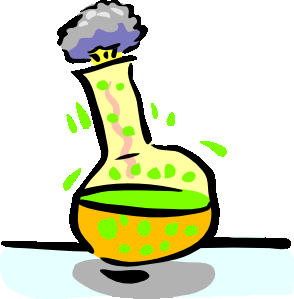 CFF Explorer
PE editor/analysis tool
Follow the mini-lab to take a look at calc.exe (Calculator) with CFF Explorer 
Revert the victim VM to ‘RC8’ snapshot
Start CFF Explorer and open C:\Windows\System32\calc.exe
start button->CFF Explorer
How many functions are imported from Kernel32.dll?
List 3 functions imported from Kernel32.dll
See notes for citation
6
[Speaker Notes: [References]
Daniel Pistelli, Explorer Suite, http://www.ntcore.com/exsuite.php]
Packers
Originally used to compress executables back when disk space was at a premium
The executable then decompresses itself in memory and runs as normal
Nowadays they are mostly used for obfuscating binaries. Specifically since all the data for the original binary is compressed and/or encrypted, it prevents analysts from being able to infer things about the binary based on strings or function imports
UPX, ASPack, MPRESS, Themida, etc.
For dynamic analysis, since we will actually execute a sample, this is not a hindrance
See notes for citation
7
[Speaker Notes: [References]
UPX, http://upx.sourceforge.net/ 
ASPack, http://www.aspack.com/aspack.html 
MPRESS, http://www.matcode.com/
Themida, http://www.oreans.com/themida.php]
Packing: File On Disk
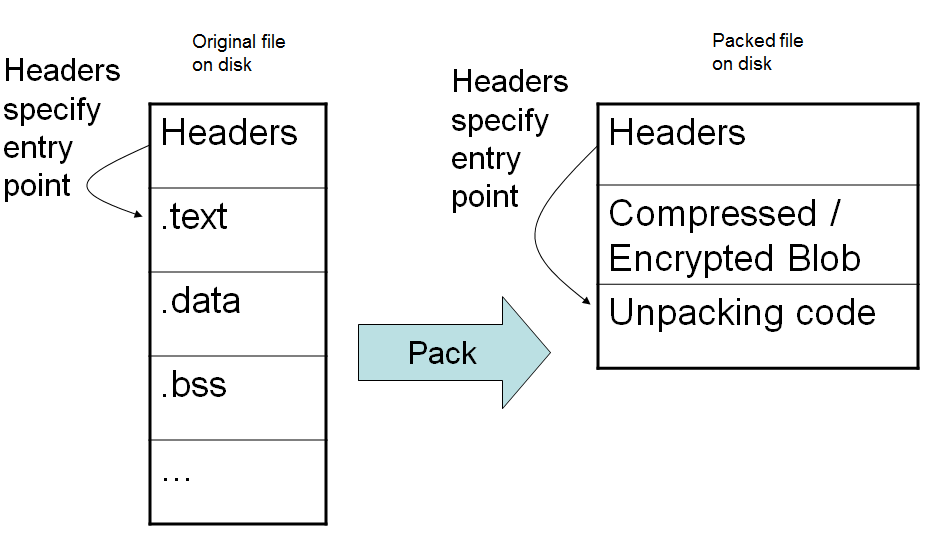 From the Life of Binaries class
See notes for citation
8
[Speaker Notes: [References]
Xeno Kovah, The Life of Binaries, http://opensecuritytraining.info/LifeOfBinaries.html]
Windows Library Files
See notes for citation
9
[Speaker Notes: [References]
Michael Sikorski et al., Chapter 1. Basic Static Techniques, Practical Malware Analysis
Microsoft Windows library files, http://en.wikipedia.org/wiki/Microsoft_Windows_library_files
Windows USER, http://en.wikipedia.org/wiki/Windows_USER]
Kernel
User
Ntdll.dll
NtWriteFile(){
   mov eax,  0x112  
   int 0x2E OR sysenter
}
Kernel32.dll
WriteFile(){
   Call IAT:NtWriteFile()
}
Start 
Here
MyApp.exe
…
Call IAT:WriteFile()
…
From the Rootkits class
See notes for citation
10
[Speaker Notes: [References]
Xeno Kovah, Rootkits: What they are, and how to find them, http://opensecuritytraining.info/Rootkits.html]
The Registry (1)
Repository for configuration and control of Windows systems 
Systemwide 
Which device drivers to load, how to configure memory manager, process manager, etc. 
Applications read systemwide settings
Per-user settings
Per-user preferences
Most-recently accessed documents
See notes for citation
11
[Speaker Notes: [References]
Mark Russinovich et al., Chapter 4. Management Mechanisms, Windows Internals 4th Edition]
The Registry (2)
Registry key is a container consisting of other keys (subkeys) or values
Registry value stores data whose type can be REG_SZ, REG_DWORD, REG_BINARY, etc.
See notes for citation
12
[Speaker Notes: [References]
Registry Value Types, http://msdn.microsoft.com/en-us/library/windows/desktop/ms724884(v=vs.85).aspx
Predefined Keys, http://msdn.microsoft.com/en-us/library/windows/desktop/ms724836(v=vs.85).aspx
HKEY_CLASSES_ROOT Key, http://msdn.microsoft.com/en-us/library/windows/desktop/ms724475(v=vs.85).aspx
Merged View of HKEY_CLASSES_ROOT, http://msdn.microsoft.com/en-us/library/windows/desktop/ms724498(v=vs.85).aspx]
The Registry (3)
REG_LINK
HKEY_CURRENT_USER is a link to HKEY_USERS\Security ID (SID) of current user 
HKEY_CURRENT_CONFIG is a link to  HKLM\SYSTEM\CurrentControlSet\Hardware Profiles\Current
HKLM\SYSTEM\CurrentControlSet is a link to HKLM\SYSTEM\ControlSet00X, where X is a number
Registry Hive
“Logical group of keys, subkeys and values in the registry that has a set of supporting files containing backups of its data” [see notes]
HKLM\SAM is stored in c:\windows\system32\config\SAM
Or constructed dynamically in memory
HKLM\HARDWARE is a volatile hive in memory only
See notes for citation
13
[Speaker Notes: [References]
Mark Russinovich et al., Chapter 4. Management Mechanisms, Windows Internals 4th Edition
Registry Hives, http://msdn.microsoft.com/en-us/library/windows/desktop/ms724877(v=vs.85).aspx
Heige Klein, http://www.sepago.de/d/helge/2008/05/04/free-tool-list-registry-links-reglink]
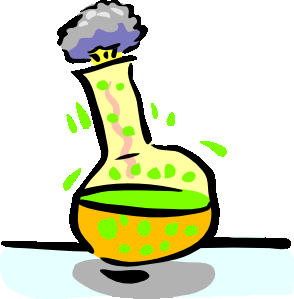 Checking The Registry
On the victim VM
Which registry location does HKCU point to?  
Use Registry Editor (regedit.exe)
start→run→regedit
Use PsGetSid.exe to get the current user's SID
C:\> cd c:\SysinternalSuite
C:\> psgetsid.exe student 
Nirsoft's regscanner.exe provides various search options
See notes for citation
14
Persistence
Techniques to survive after reboot
Registry Key
File System
Startup locations
DLL search order hijacking
Trojanizing system files
Master Boot Record (MBR)
Basic Input/Output System (BIOS)
Uranium Enrichment Centrifuge PLCs :P
See notes for citation
15
[Speaker Notes: [References]
Michael Sikorski et al., Chapter 11. Malware Behavior, Practical Malware Analysis
Nick Harbour, Malware Persistence without the Windows Registry, https://blog.mandiant.com/archives/1207
Reverend Bill Blunden, Chatper 6. Patching System Routines, The Rootkit Arsenal
Marco Guiliani, Mebromi: the first BIOS rootkit in the wild, http://www.webroot.com/blog/2011/09/13/mebromi-the-first-bios-rootkit-in-the-wild/
Nicolas Falliere et al., W32.Stuxnet Dossier, http://www.symantec.com/content/en/us/enterprise/media/security_response/whitepapers/w32_stuxnet_dossier.pdf]
autoruns.exe
Provides comprehensive list of items which malware could use to be persistence
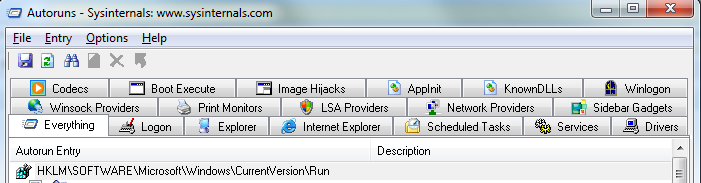 See notes for citation
16
[Speaker Notes: [References]
Mark Russinovich et al., Autoruns, http://technet.microsoft.com/en-us/sysinternals/bb963902.aspx]
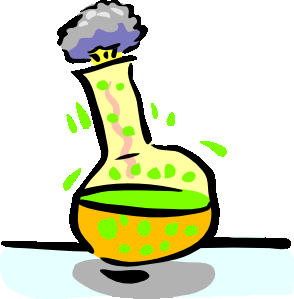 autoruns.exe
On the victim VM
Select Options→Filter Options...→Include Empty Locations, then press F5 to refresh
You can see all locations that autoruns.exe checks
Deselect the option to have cleaner view for the rest of the class
Highlight a registry key, then double click
You can see the selected registry in Registry Editor
Click the different category tabs and look around how they are grouped
See notes for citation
17
Where are we at?
Part 1: Introduction
Observing an isolated malware analysis lab setup
Malware terminology
RAT exploration - Poison IVY
Behavioral analysis
Part 2: Persistence techniques
Using registry keys
Using file systems
Using Windows services
See notes for citation
18
Frequently Used Registry Key (1)
See notes for citation
19
Frequently Used Registry Key (2)
See notes for citation
20
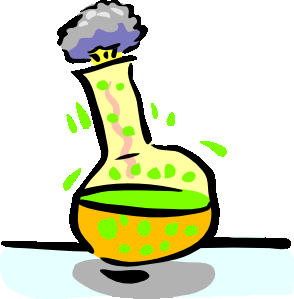 Observing “Image File Execution Options” registry key
Start regedit on the victim VM
Search the following registry key“HKLM\Software\Microsoft\Windows NT\CurrentVersion\Image File Execution Options” 
Check if registry key taskmgr.exe exists
Run procexp.exe and select Options→Replace Task Manager 
In the Registry Editor hit F5 to refresh the data
How could malware use this to persist?
See notes for citation
21
Where are we at?
Part 1: Introduction
Observing an isolated malware analysis lab setup
Malware terminology
RAT exploration - Poison IVY
Behavioral analysis
Part 2: Persistence techniques
Using registry keys
Using file systems
Using Windows services
See notes for citation
22
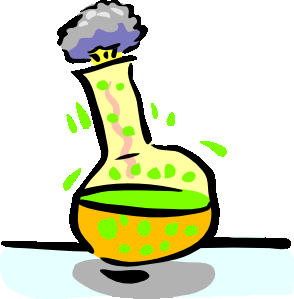 Persistence Using File System
Startup locations
For the logged-in user: %USERPROFILE%\Start Menu\Programs\Startup
For all users: %ALLUSERSPROFILE%\Start Menu\Programs\Startup
Check the environment variables
C:\> set
To see the above two environment variables only
C:\> echo %USERPROFILE%
C:\> echo %ALLUSERSPROFILE%
See notes for citation
23
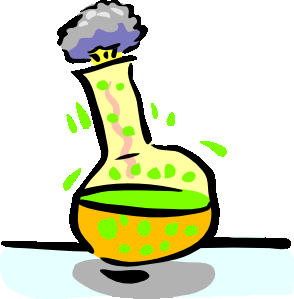 How does IMworm persist?
On the host machine, make sure inetsim is not running to observe the same results for this lab
$ sudo ps -ef | grep inetsim
$ sudo kill -9 {PID}
Using Autoruns on the victim VM
Start Autoruns, then File→save
Run IMworm/malware.exe 
Press F5 to refresh Autoruns
File→Compare
Q1. How does the malware persist?
Observe what files are created in which directories
Observe what registry keys are created/modified
See notes for citation
24
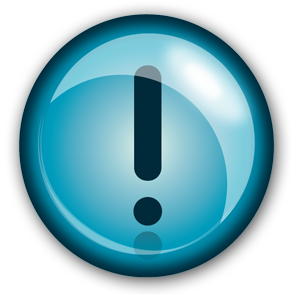 Answers for the IMworm Lab (1)
A1. Autoruns shows that malware persists by using the following registries and the Startup directory
lsass.exe is created in c:\WINDOWS\system
“c:\WINDOWS\system\lsass.exe” is added to HKLM\SOFTWARE\Microsoft\Windows NT\CurrentVersion\Winlogon\Userinit
“c:\WINDOWS\system\lsass.exe” is added toHKLM\SOFTWARE\Microsoft\Windows NT\CurrentVersion\Winlogon\Shell
msconfig.exe is created inC:\Documents and Settings\All Users\Start Menu\Programs\Start up
See notes for citation
25
[Speaker Notes: [References]
Local Security Authority Subsystem Service, http://en.wikipedia.org/wiki/Local_Security_Authority_Subsystem_Service]
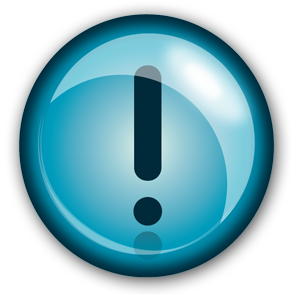 Answers for the IMworm Lab (2)
lsass.exe and msconfig.exe are identical files.
You cannot see the two files via Windows Explorer or the DOS prompt. We will have a lab to analyze how the malware hides these files
Notice that the file names are chosen to impersonate existing MS files
lsass.exe: Local Security Authority Subsystem Service
msconfig.exe: System Configuration
See notes for citation
26
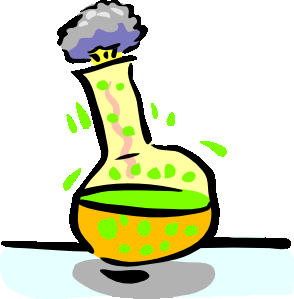 Observing IMworm with Regshot
In this lab, we will use Regshot to observe how the malware persists
Using Regshot on the victim VM
Start Regshot (MalwareClass/tools/v5_regshot_1.8.3...)
Click 1st shot button→Shot
Run IMworm/malware.exe
Click 2nd shot button→Shot
Click Compare button
Compare the current results with the previous lab's results
See notes for citation
27
[Speaker Notes: [References]
Regshot, http://code.google.com/p/regshot/]
Where are we at?
Part 1: Introduction
Observing an isolated malware analysis lab setup
Malware terminology
RAT exploration - Poison IVY
Behavioral analysis
Part 2: Persistence techniques
Using registry keys
Using file systems
Using Windows services
See notes for citation
28
Process
An instance of program code in execution
An executable file itself is not a process
Each process has own virtual memory address space and executable and library files, stacks, and heap reside on it   
APIs to access to other process's memory
ReadProcessMemory, WriteProcessMemory, VirtualAllocEx
On process context switch, the state of the process and the resources are stored in Process Control Block for resumption later
See notes for citation
29
[Speaker Notes: [References]
Silberscharz Galvin, Chapter 4. Processes, Operating System Concepts 5th Edition]
Virtual Memory
Address Space
Loader Overview
Files on Disk
Kernel
WickedSweetApp.exe
Code
Data
Import MyLib1
Import MyLib2
Import LibC
Executable Loader
MyLib1.dll
Code
Data

Import MyLib2
…
Userspace
Stack
Heap
MyLib2.dll
WickedSweetApp.exe
Code
Data


…
LibC
MyLib1.dll
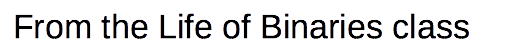 MyLib2.dll
30
See notes for citation
30
[Speaker Notes: [References]
Xeno Kovah, The Life of Binaries, http://opensecuritytraining.info/LifeOfBinaries.html]
Many processes, each with their own view of memory, and the kernel schedules different ones to run at different times
PID: 4
PID: 123
PID: 422
PID: 17
PID: 105
Kernel
Kernel
Kernel
Kernel
Kernel

(“System process”)
Userspace
Userspace
Userspace
Userspace
Stack
Stack
Stack
Stack
Heap
Heap
Heap
Heap
Explorer.exe
WickedSweetApp.exe
Calc.exe
iexplore.exe
Ntdll.dll
Ntdll.dll
Ntdll.dll
Ntdll.dll
MyLib1.dll
User32.dll
User32.dll
User32.dll
MyLib2.dll
Kernel32.dll
Kernel32.dll
Kernel32.dll
See notes for citation
31
Currently Running Code
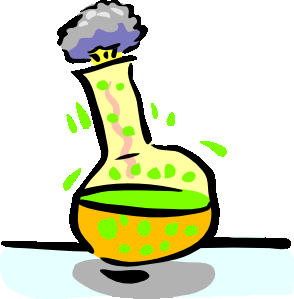 Checking Running Processes
On the victim VM
Use Task Manager
Start→Run...→type “taskmgr”
Select “Processes” tab
View→Select Columns...→check PID
Use SysInternals tools (a shortcut key is on the desktop)
Process Explorer (procexp.exe)
Process Monitor (procmon.exe)
Show registry, network, file system activities
What's the calc.exe's PID and which process is its parent?
See notes for citation
32
[Speaker Notes: [References]
Mark Russinovich, Sysinternals Suite, http://technet.microsoft.com/en-us/sysinternals/bb842062.aspx]
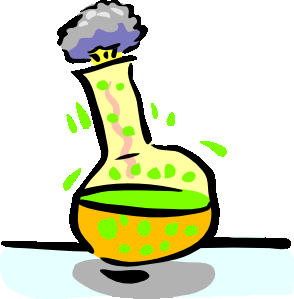 Finding DLL dependencies
Use CFF Explorer
Open c:\Windows\notepad.exe
How many DLLs are imported directly by notepad.exe?
Start notepad.exe
Use Process Explorer
On the menu bar, select
View→Show Lower Pane
View→Lower Pane View→DLLs
How many DLLs are loaded?
Another good tool: Dependency Walker
See notes for citation
33
Microsoft Windows Services
Long-running executables without user interaction (like a *nix daemon)
Can be automatically started when the computer boots
CreateService() Windows API is called to register a service
Registered services can be found under the registry key HKLM\System\CurrentControlSet\Services
See notes for citation
34
[Speaker Notes: [References]
Mark Russinovich et al., Chapter 4. Management Mechanisms, Windows Internals 4th Edition]
SvcHost
C:\Windows\System32\svchost.exe is a generic host process for services that run from DLLs
Multiple instances are often running
One instance contains a group of services
Groups are listed in the registry keyHKLM\Software\Microsoft\Windows NT\CurrentVersion\Svchost
It is common to have malware name itself svchost.exe but run from somewhere other than C:\Windows\System32, e.g. C:\Windows
Or alternatively they will just add a new DLL for the real svchost to run as a service
See notes for citation
35
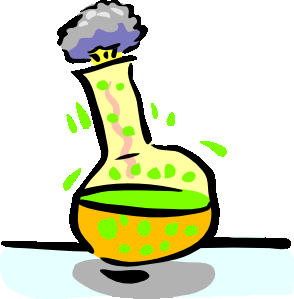 Checking Running Services
On the victim VM
Use Services, a Windows administrative tool
Start → Control Panel → Administrative Tools → Services
Use PsService.exe, a SysInternals tool
C:\> cd c:\SysinternalSuite
C:\> PsService.exe  
Or you can also use a Windows tool, sc.exe
C:\> sc query state= all
Find “Terminal Services” service, what's its status?
See notes for citation
36
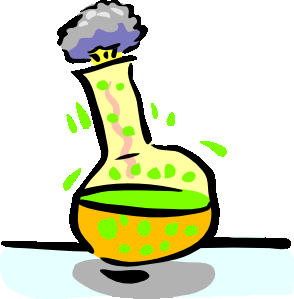 Checking SVCHOST Services
How many svchost.exe instances are running?
Use Process Explorer
List service groups run by svchost.exe by checking the following registry key
HKLM\Software\Microsoft\Windows NT\CurrentVersion\Svchost
Look at the DcomLaunch group – it has two services, “DcomLaunch” and “TermService”
Check the following registry key to identify services
HKLM\System\CurrentControlSet\Services\TermService
Under the TermService registry key, 
What is the ImagePath value?
In the subkey Parameters, what's in ServiceDLL value?
See notes for citation
37
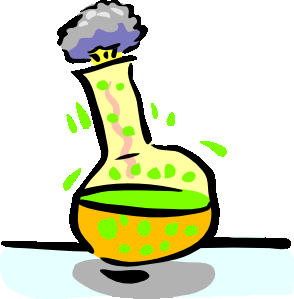 Checking Normal Services
Check the following registry key to identify services
HKLM\System\CurrentControlSet\Services\CiSvc
Under the CiSvc registry key. 
What is the ImagePath value?
For this service the image path is the executable that's invoked directly
The Start value determines whether this starts at boot, when the user logs in, or only manually
See notes for citation
38
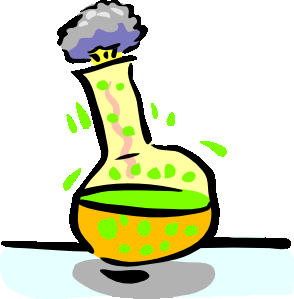 How does Hydraq persist?
Using Autoruns on the victim VM
Start Autoruns, then File→save
Run Hydraq/malware.exe 
Press F5 to refresh Autoruns
File→Compare
Q1. How does the malware persist?
Observe what files are created in which directories
Observe what registry keys are created/modified
See notes for citation
39
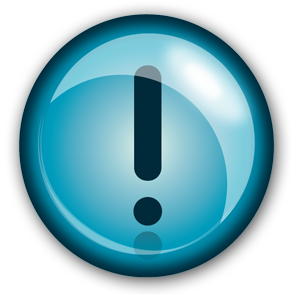 Answers for the Hydraq lab
A1. Autoruns shows that malware persists by registering a service RaS???? (the last 4 characters are random)
Double click the newly added RaS???? service
ImagePath value's data is “%SystemRoot%\System32\svchost.exe -k netsvcs”
RaS???? runs as part of netsvcs service group
Parameters→ServiceDll value's data is  “c:\windows\system32\rasmon.dll”
Check if RaS???? is added to HKLM\SOFTWARE\Microsoft\Windows NT\CurrentVersion\SvcHost\netsvcs
See notes for citation
40
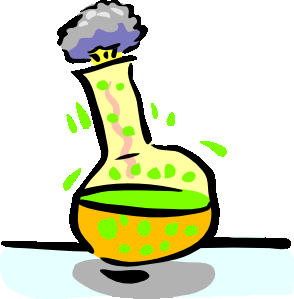 Observing Hydraq with Regshot (1)
In this lab, we will use Regshot to observe how the malware persists
Using Regshot on the victim VM
Start Regshot (MalwareClass/tools/v5_regshot_1.8.3...)
Click 1st shot button→Shot
Run Hydraq/malware.exe
Click 2nd shot button→Shot
Click Compare button
See notes for citation
41
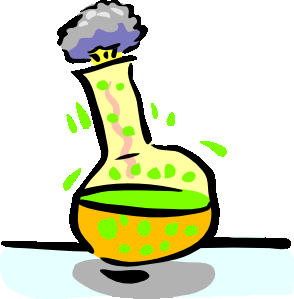 Observing Hydraq with Regshot (2)
Compare the current results with the previous lab's results
Notes
HKLM\SYSTEM\CurrentControlSet is a pointer to HKLM\SYSTEM\ControlSet00X
Check HKLM\System\Select
Start value
0: Boot (loaded by kernel loader)
1: System (loaded by I/O subsystem)
2: Automatic (loaded by Service Control Manager)
3: Manual
4: Disabled
See notes for citation
42
[Speaker Notes: [References]
Start, http://technet.microsoft.com/en-us/library/cc959920.aspx]